قسم الدراسات العربية
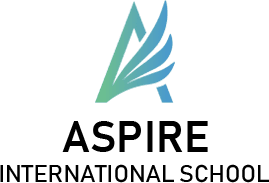 الصف الأول الإعدادى
الوحدة الأولى
الدرس الأول
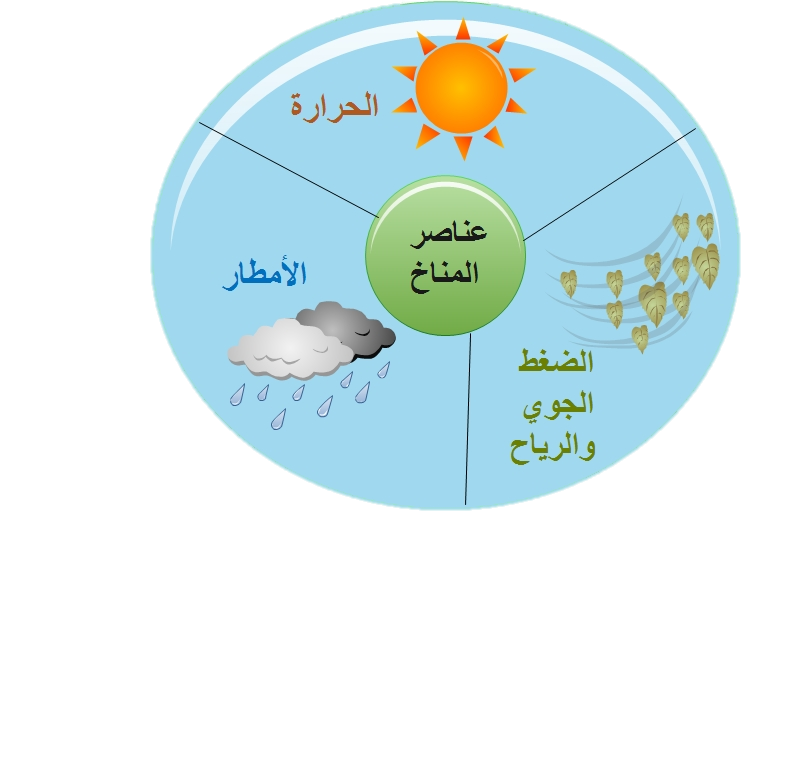 أهداف الدرس
يحدد المقصود بالمفاهيم التالية : طقس – مناخ – رياح .
يفسر العلاقة بين الحرارة والضغط الجوى والرياح والأمطار .
يوزع المناطق الحرارية الرئيسية على شكل للكرة الأرضية .
يقدر حكمة الله سبحانه وتعالى فى تنوع المناخ على سطح الأرض .
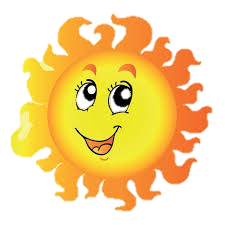 الجفاف
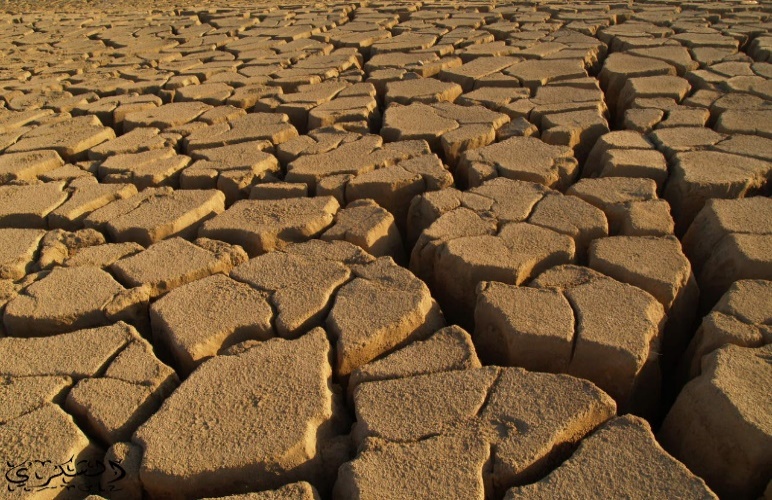 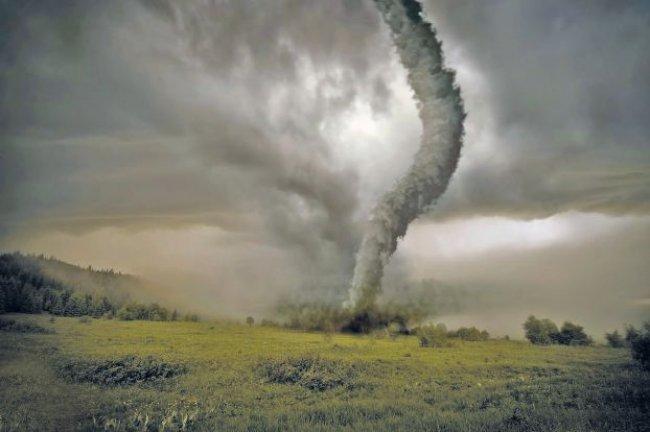 الأعاصير
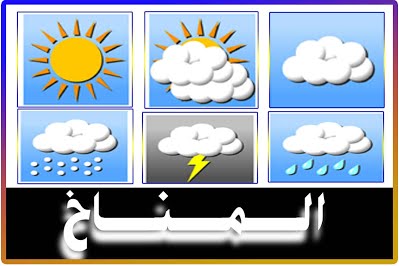 أ: تعريف المناخ :-
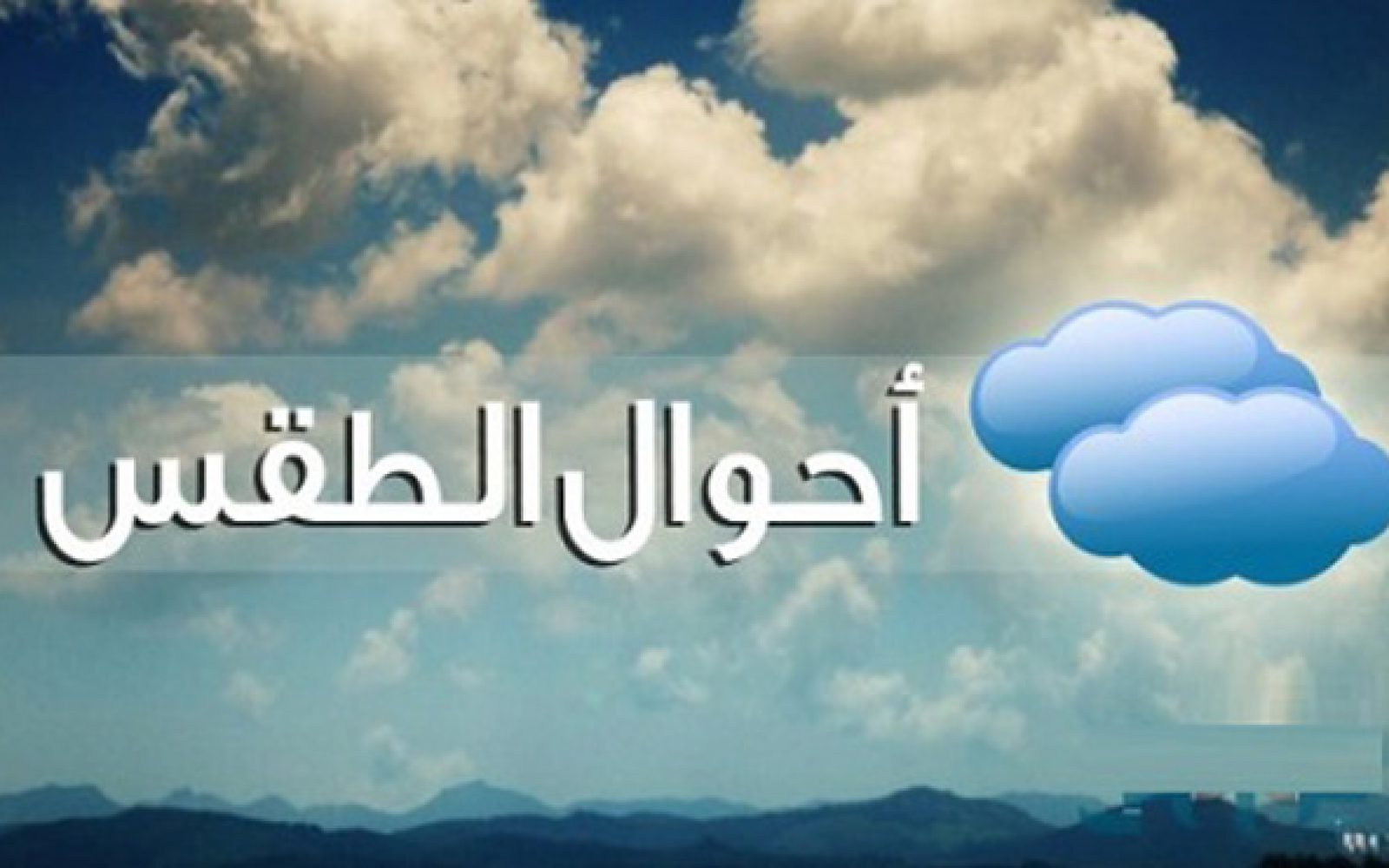 فهو وصف حالة الجو فى فترة زمنية قصيرة قد تكون يوما أو يومين أو أسبوعا من حيث الحرارة – الضغط – والرياح – المطر .
ب: الطقس :
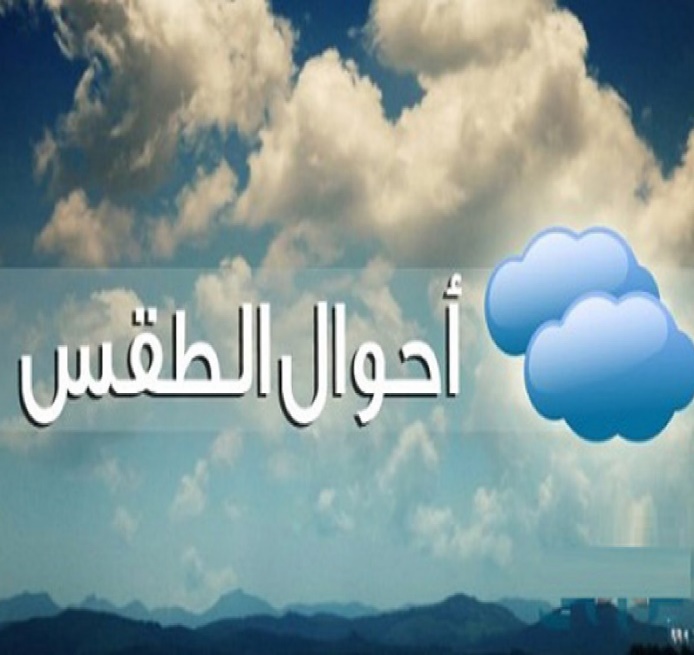 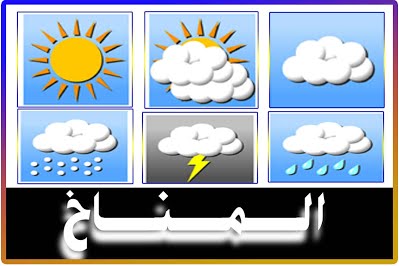 إذا الفرق بين الطقس والمناخ يتمثل فى الفترة الزمنية التى يغطيها وصف حالة الجو .
- عناصر المناخ :
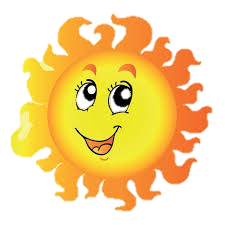 أولا : الحرارة :
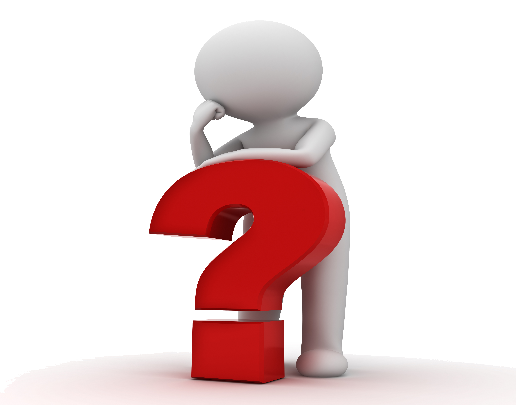 تختلف درجات الحرارة على سطح الأرض نتيجة لما يلى :
1- اختلاف موقع المكان بالنسبة لدوائر العرض :
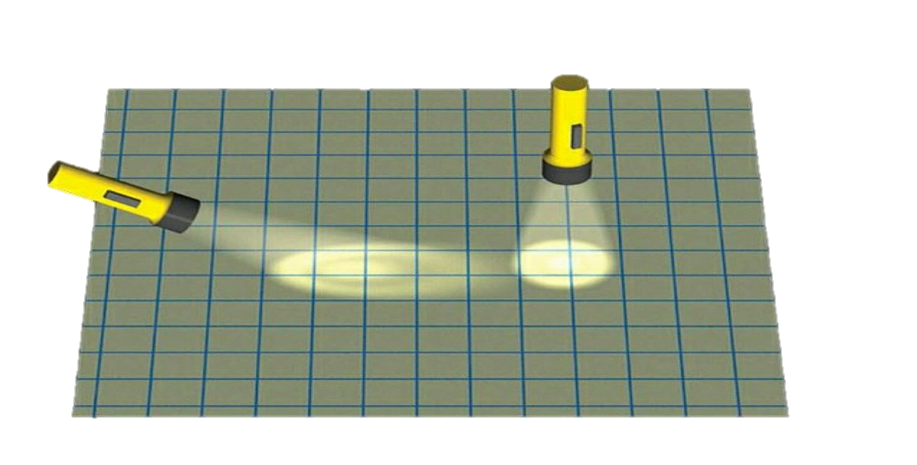 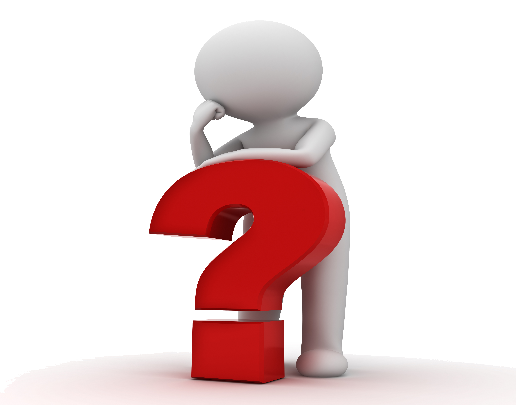 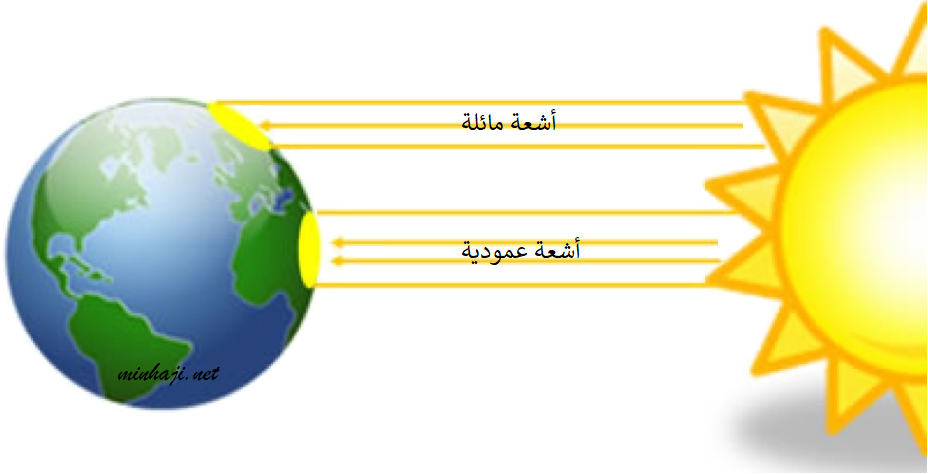 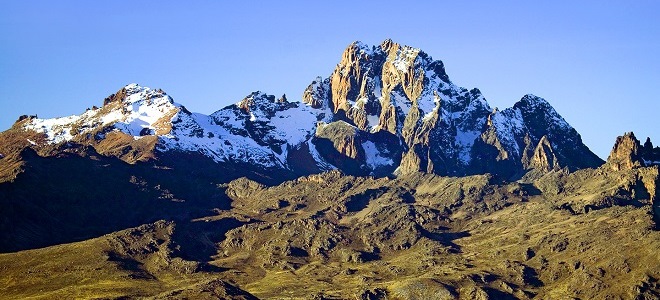 2- التضاريس :
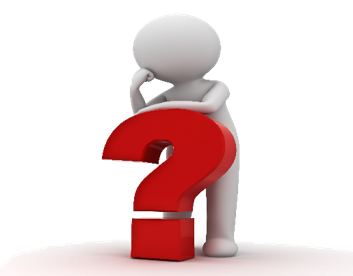 جبال كينيا فى افريقيا
3- القرب أو البعد من المسطحات المائية :
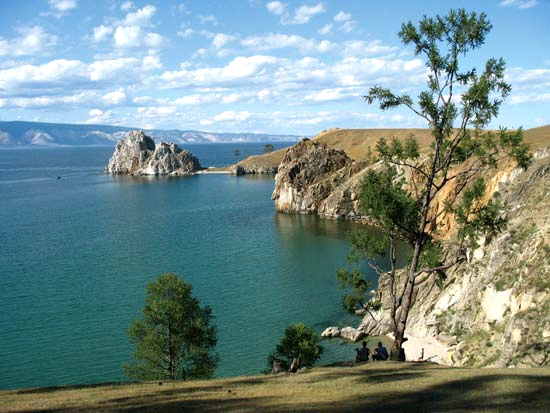 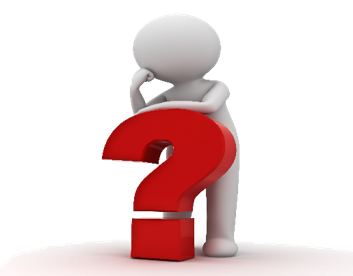 4- الغطاء النباتى :
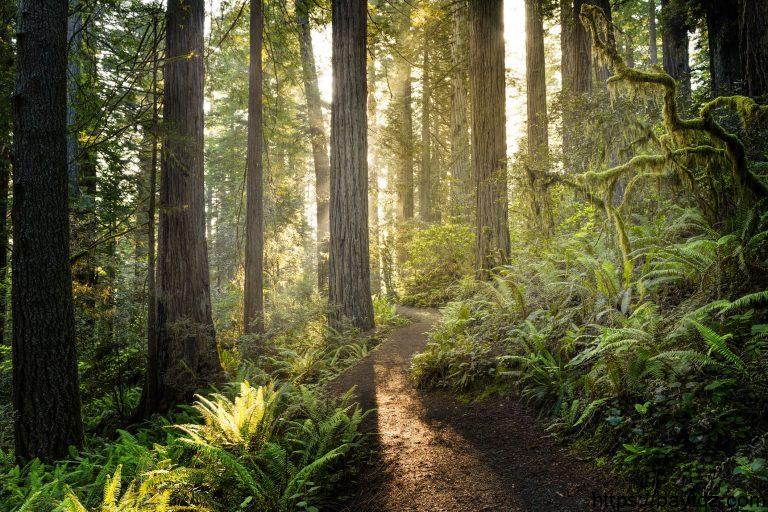 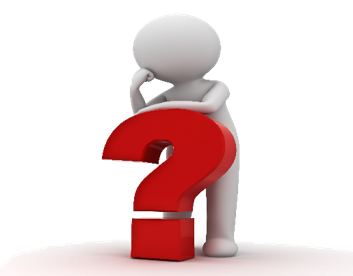 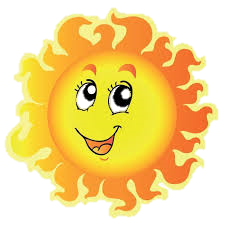 5- طول النهار :
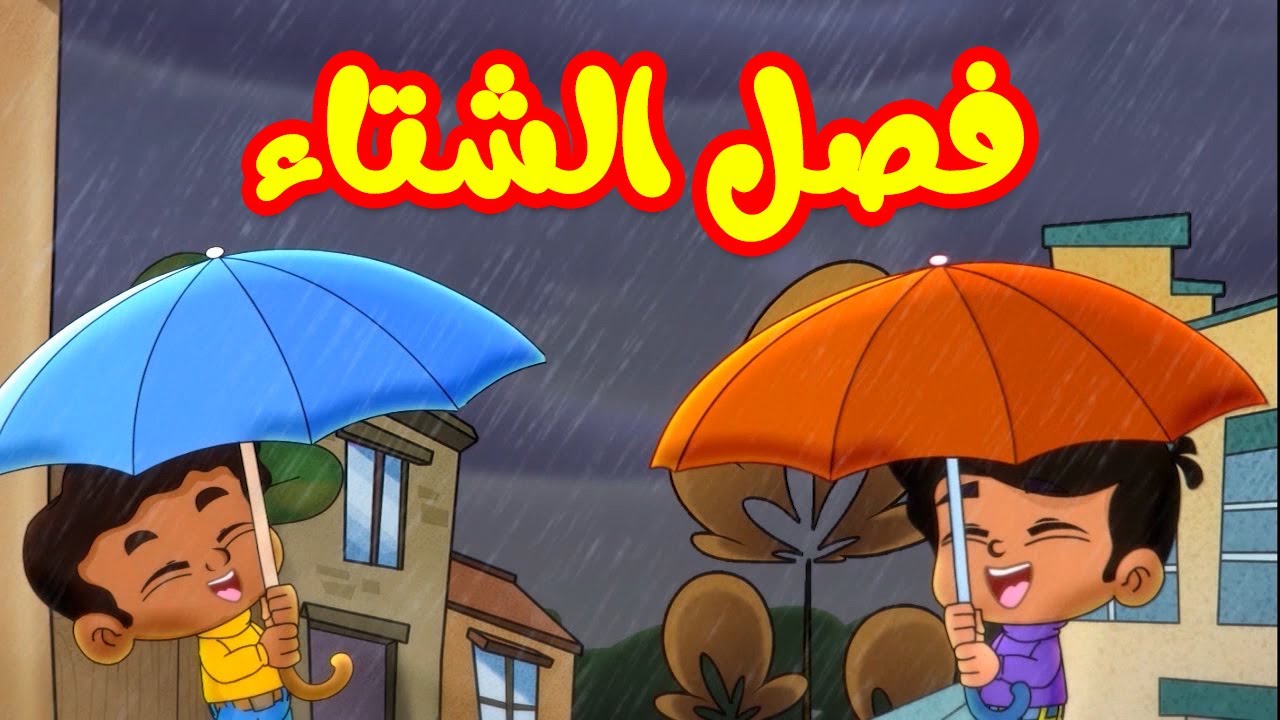 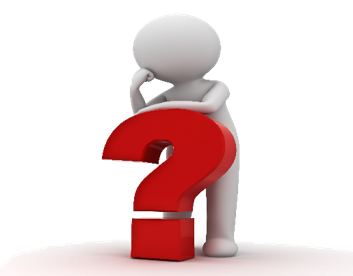 ثانيا : الضغط والرياح :
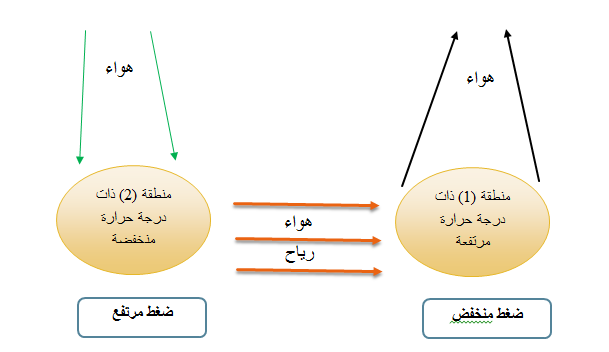 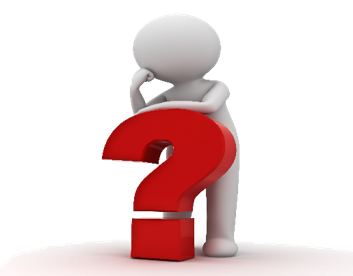 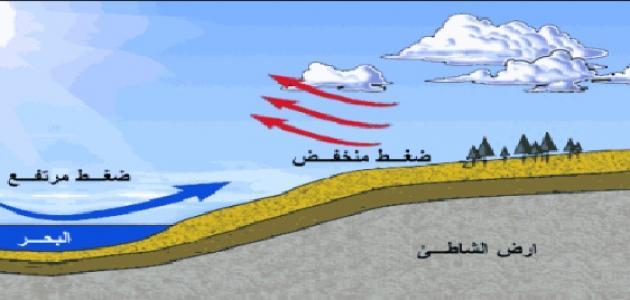 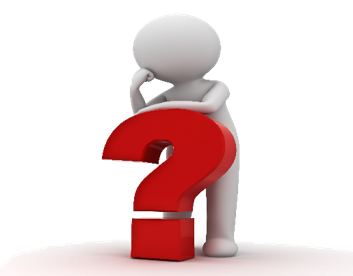 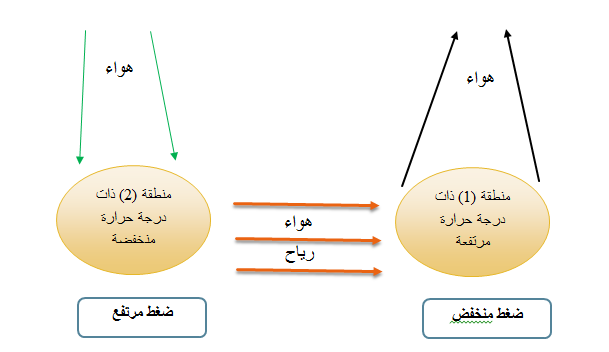 أنواع الرياح
هى الرياح التى تهب بانتظام طوال العام من مناطق الضغط المرتفع إلى مناطق الضغط المنحفض .
أولا : الرياح الدائمة :
الرياح الدائمة ومناطق الضغط الرئيسية
ضغط مرتفع قطبى
رياح قطبية شمالية شرقية
ضغط منخفض عند الدائرة القطبية الشمالية
رياح عكسية جنوبية غربية
ضغط مرتفع فيما وراء مدار السرطان
رياح تجارية شمالية شرقية
ضغط منخفض استوائى
رياح تجارية جنوبية شرقية
ضغط مرتفع فيما وراء مدار الجدى
رياح عكسية شمالية غربية
ضغط منخفض عند الدائرة القطبية الجنوبية
رياح قطبية جنوبية شرقية
ضغط مرتفع قطبى
أنواع الرياح الدائمة
أ- الرياح القطبية :
ب- الرياح العكسية :
ج: الرياح التجارية :
وهى الرياح التى غير اتجاهه موسميا بين الصيف والشتاء كما فى منطقة جنوب شرق أسيا وتسبب الأمطار الغزيرة وهى نوعان :
ثانيا : الرياح الموسمية :
أ- رياح موسمية صيفية :
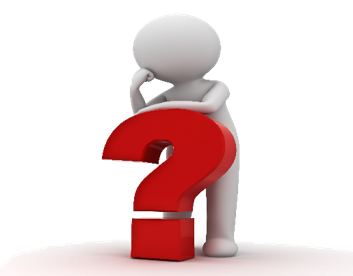 ب- رياح موسمية شتوية :
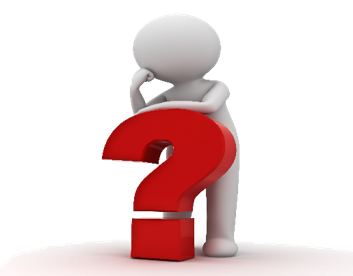 هى رياح ذات تأثير محلى تهب فوق مناطق محدودة من سطح الأرض مثل رياح الخماسين فى مصر وهى رياح محملة بالرمال والأتربة ورياح الهبوب بالسودان .
ثالثا : الرياح المحلية :
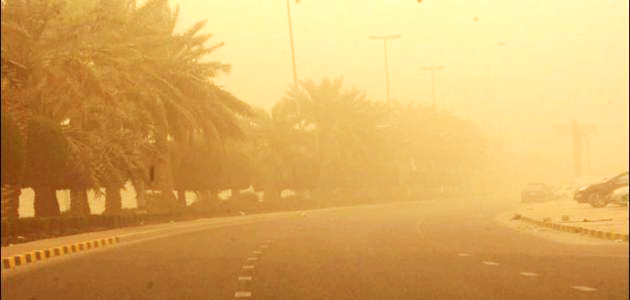 رياح الخماسين فى مصر
رابعا : نسيم البر والبحر :
يحدث نتيجة لاختلاف الحرارة على اليابس والمياه المتجاورين أثناء الليل والنهار
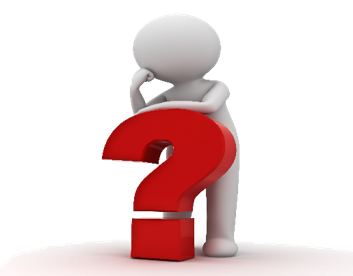 فى النهار ترتفع درجة حرارة الهواء فوق اليابس فيرتفع إلى أعلى ويحل محله هواء بارد من ناحية البحر .
أ- نسيم البحر :
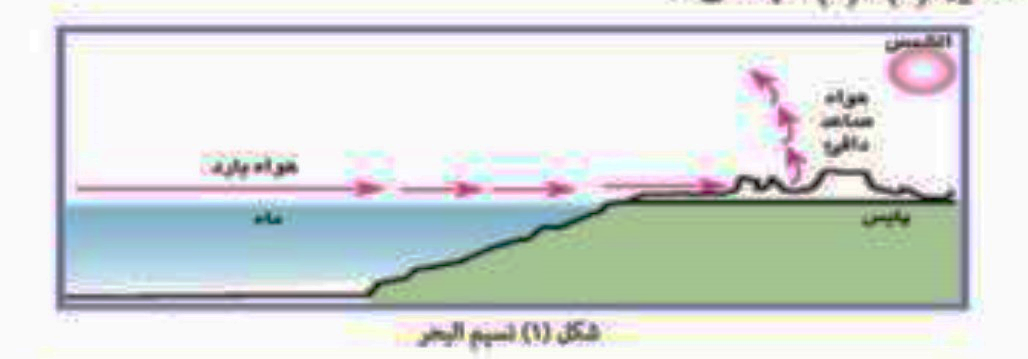 الشمس
هواء صاعد دافىء
هواء بارد
ماء
اليابس
فى الليل يكون الهواء فوق الماء أدفأ من هواء اليابس فيرتفع ويحل محله هواء بارد يهب من ناحية البر .
ب- نسيم البر :
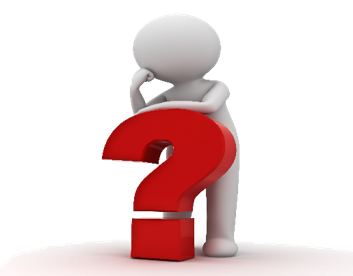 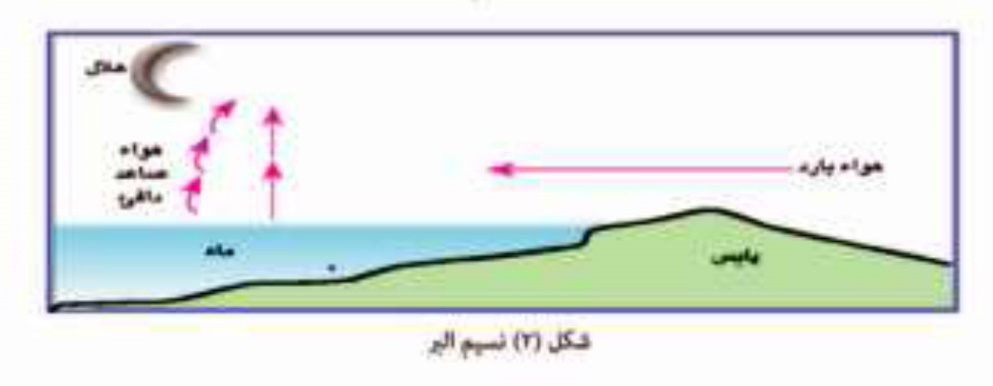 هلال
هواء بارد
هواء صاعد دافىء
اليابس
ماء
ونتيجة لحركة الرياح على سطح الأرض وتسخين الماء تحمل الرياح بخار الماء لتسقط الأمطار وتدب الحياة على سطح الأرض .
ثالثا : الأمطار :
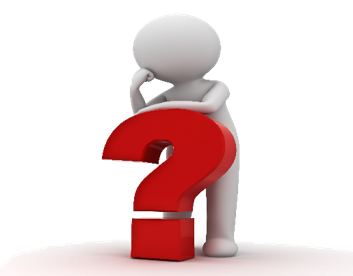 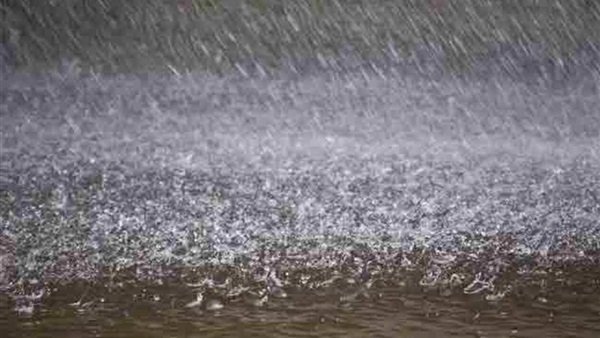 أ- أنواع الأمطار
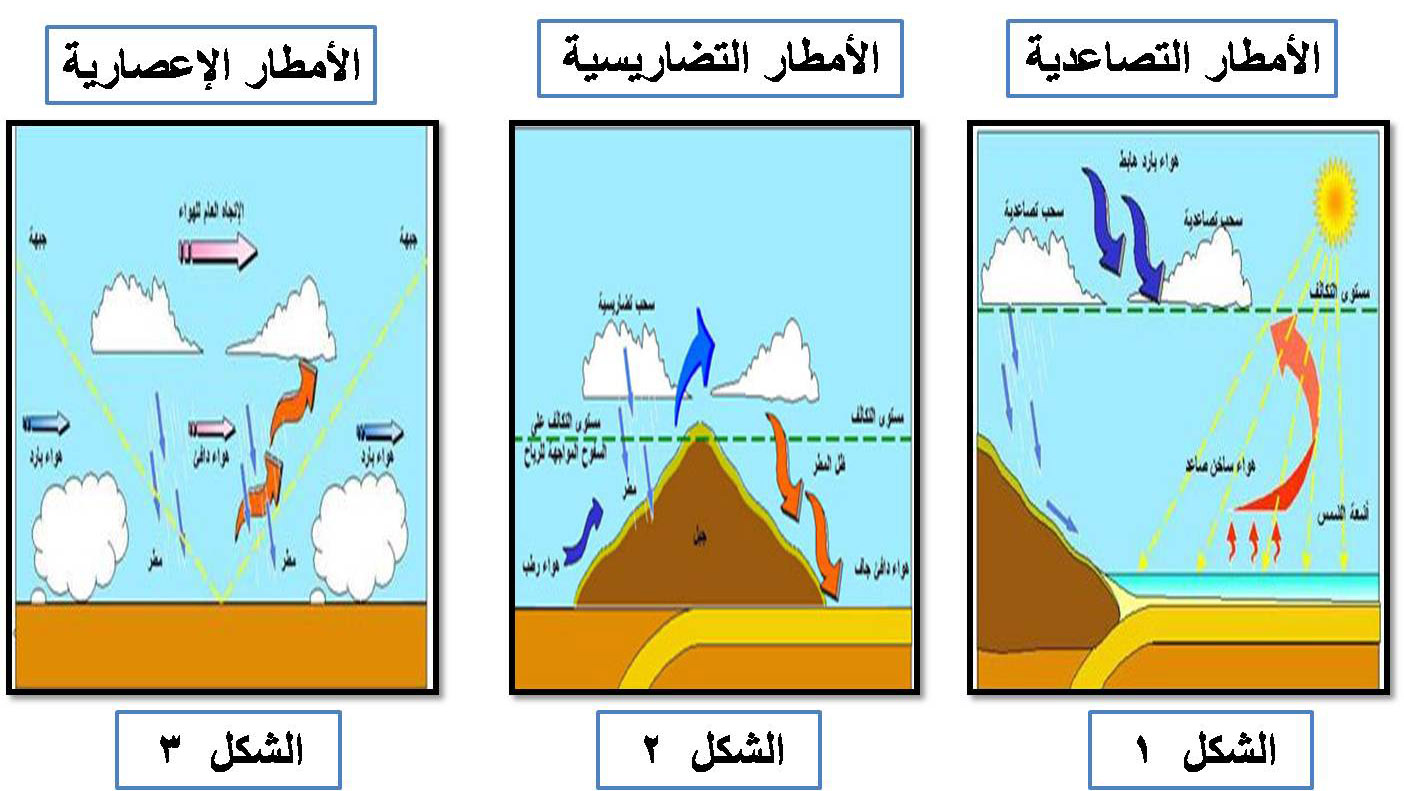 نتيجة لصعود بخار الماء لطبقات الجو العليا يبرد الهواء ويتكاثف ويسقط على شكل مطر غزير بالمنطقة الاستوائية .
أ- المطر التصاعدى :
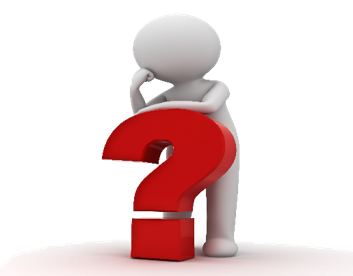 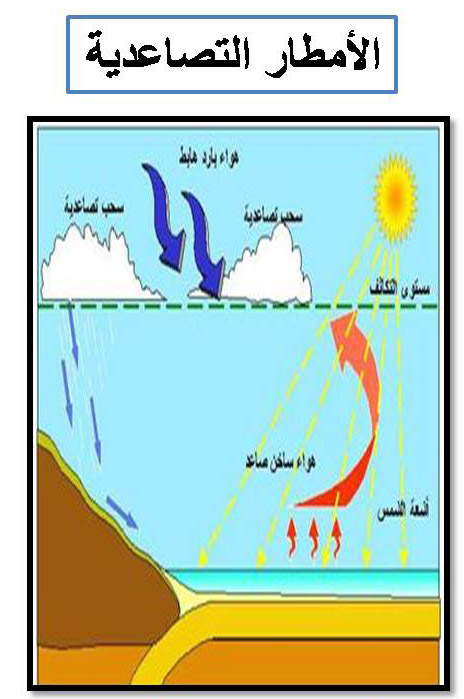 نتيجة لإصطدام الرياح المحملة ببخار الماء بالجبال فتصعد لأعلى فيبرد الهواء فيتكاثف بخار الماء ويسقط على شكل مطر .
ب- المطر التضاريسى :
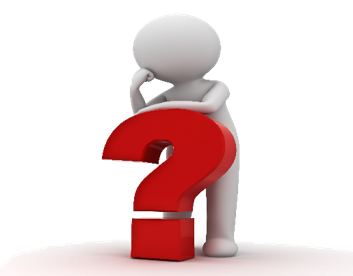 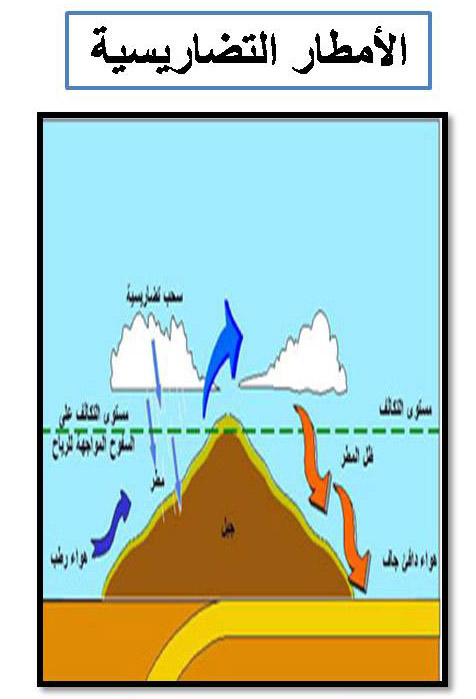 نتيجة لتقابل هواء بارد وهواء ساخن محمل ببخار الماء فيصعد الهواء الساخن لأعلى فيتكاثف فتسقط الأمطار ويصحبها رعد وبرق .
ج- المطر الإعصارى :
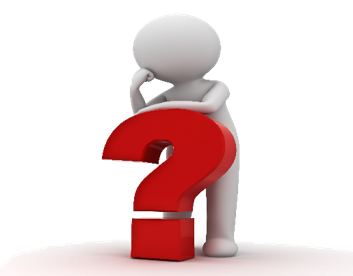 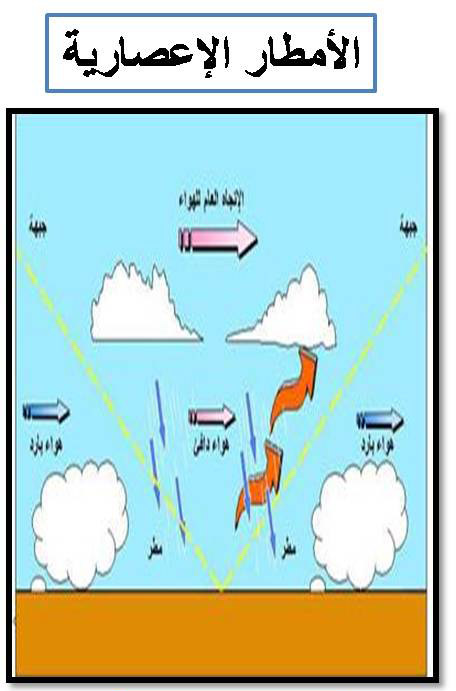 ب- التوزيع الجغرافى للأمطار :
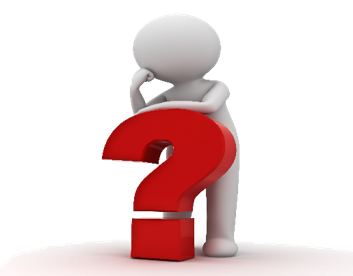 3
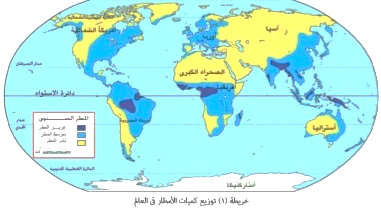 2
3
2
2
3
2
2
1
3
1
1
1
2
1
2
1
3
3
3
1
2
3
2
1
مثل المناطق الواقعة حول دائرة الاستواء .
1- مناطق غزيرة الأمطار :
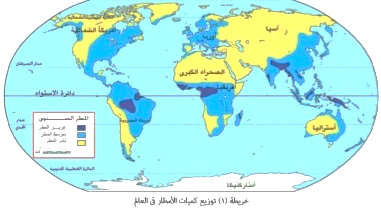 1
1
1
1
1
1
1
ب- مناطق متوسطة المطر :
مثل المناطق الواقعة على الساحل الشمالى للبحر المتوسط فى أوربا .
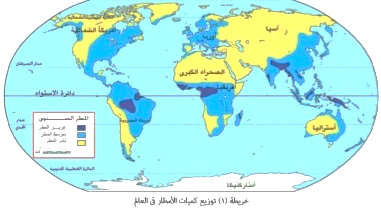 2
2
2
2
2
2
2
2
2
2
مثل الصحراء الكبرى فى شمال افريقيا .
ج: مناطق نادرة المطر :
3
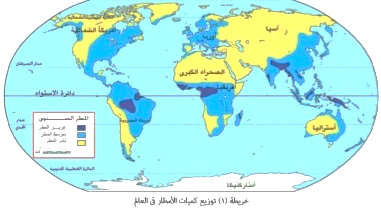 3
3
3
3
3
3
3
3